Prof Dr. Mario Sérgio Salerno
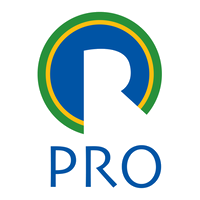 PRO3432 - Organização do Trabalho na Produção
Grupo 2Enrico Guerrini – 10273967
Luciana Filoni – 10274096 
Luiza Marques – 10334190
Marcel Koga – 10274158 
Patrick Bittencourt – 10334335
Vinícius Geroto – 10274075
5/22/2020
1
Instituições Financeiras
O que é um Banco de Investimento?
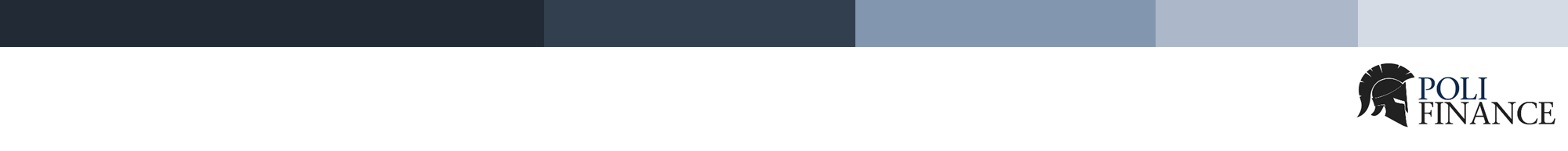 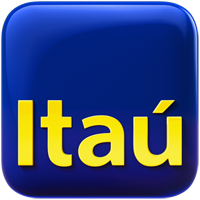 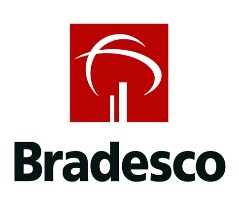 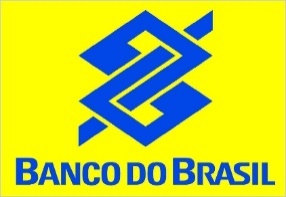 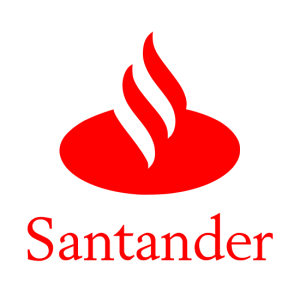 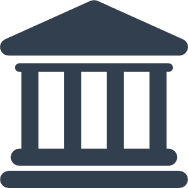 ... Comercial
... de Investimento
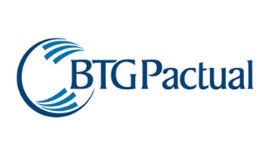 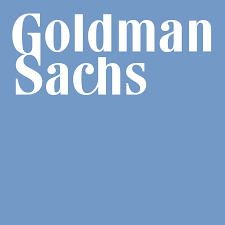 Banco…
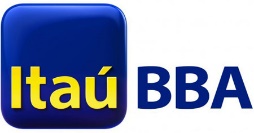 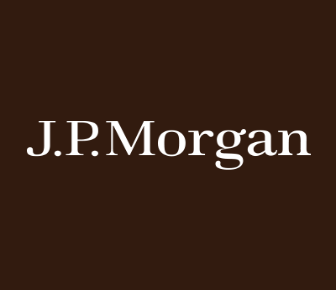 Instituições Financeiras
O que é um Banco de Investimento?
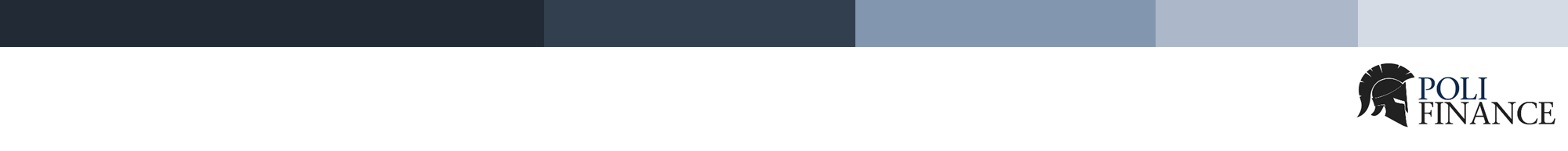 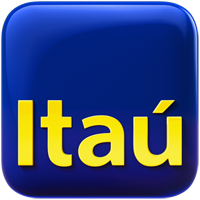 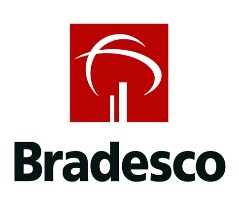 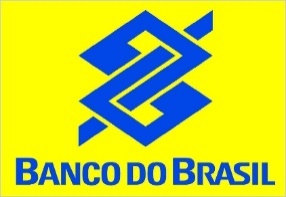 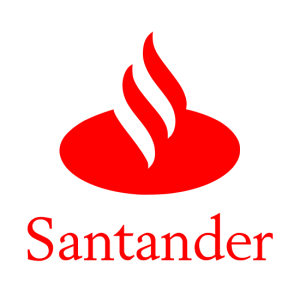 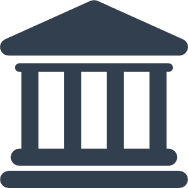 ... Comercial
... de Investimento
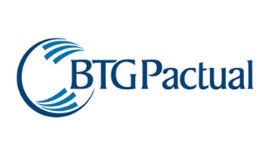 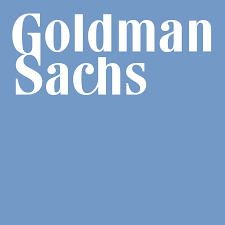 Banco…
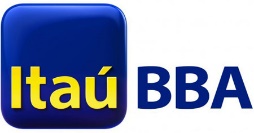 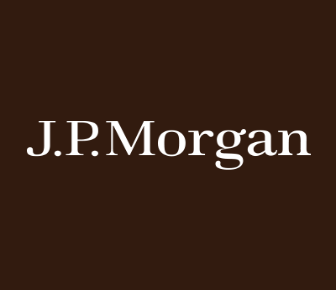 Instituições Financeiras
O que é um Banco de Investimento?
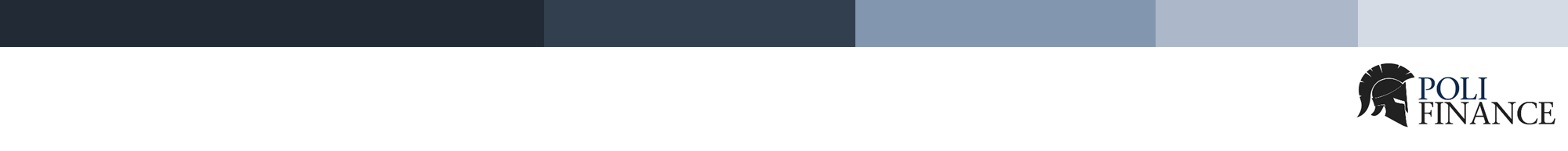 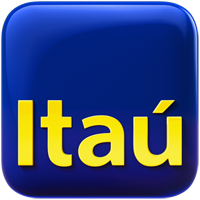 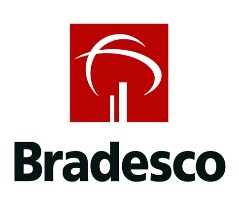 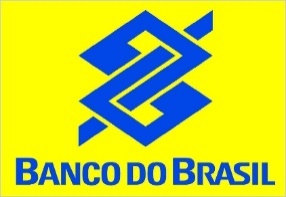 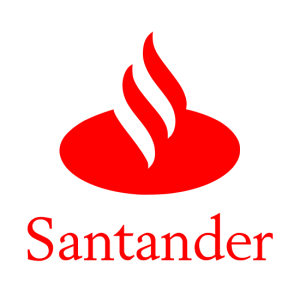 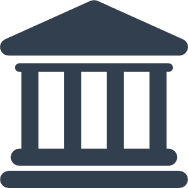 ... Comercial
... de Investimento
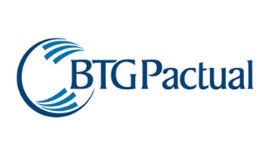 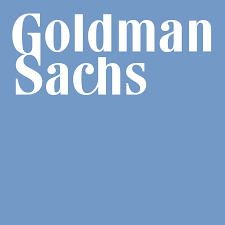 Banco…
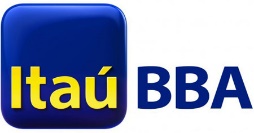 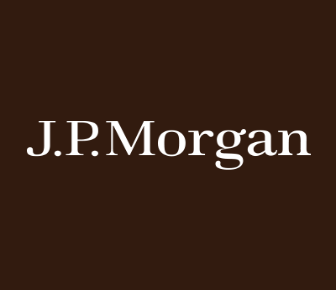 Instituições Financeiras
Banco Comercial
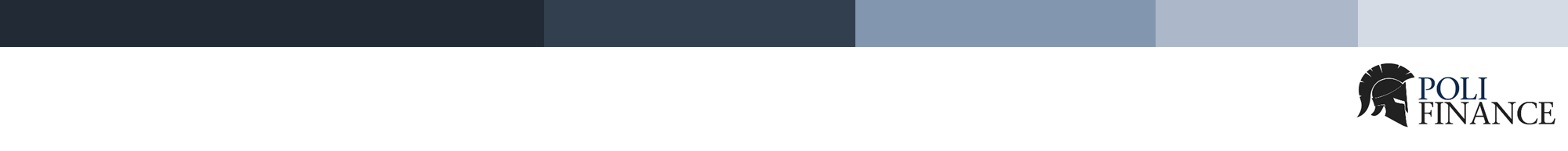 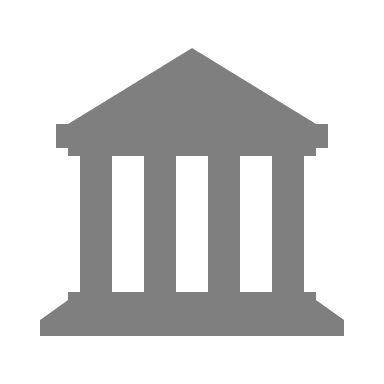 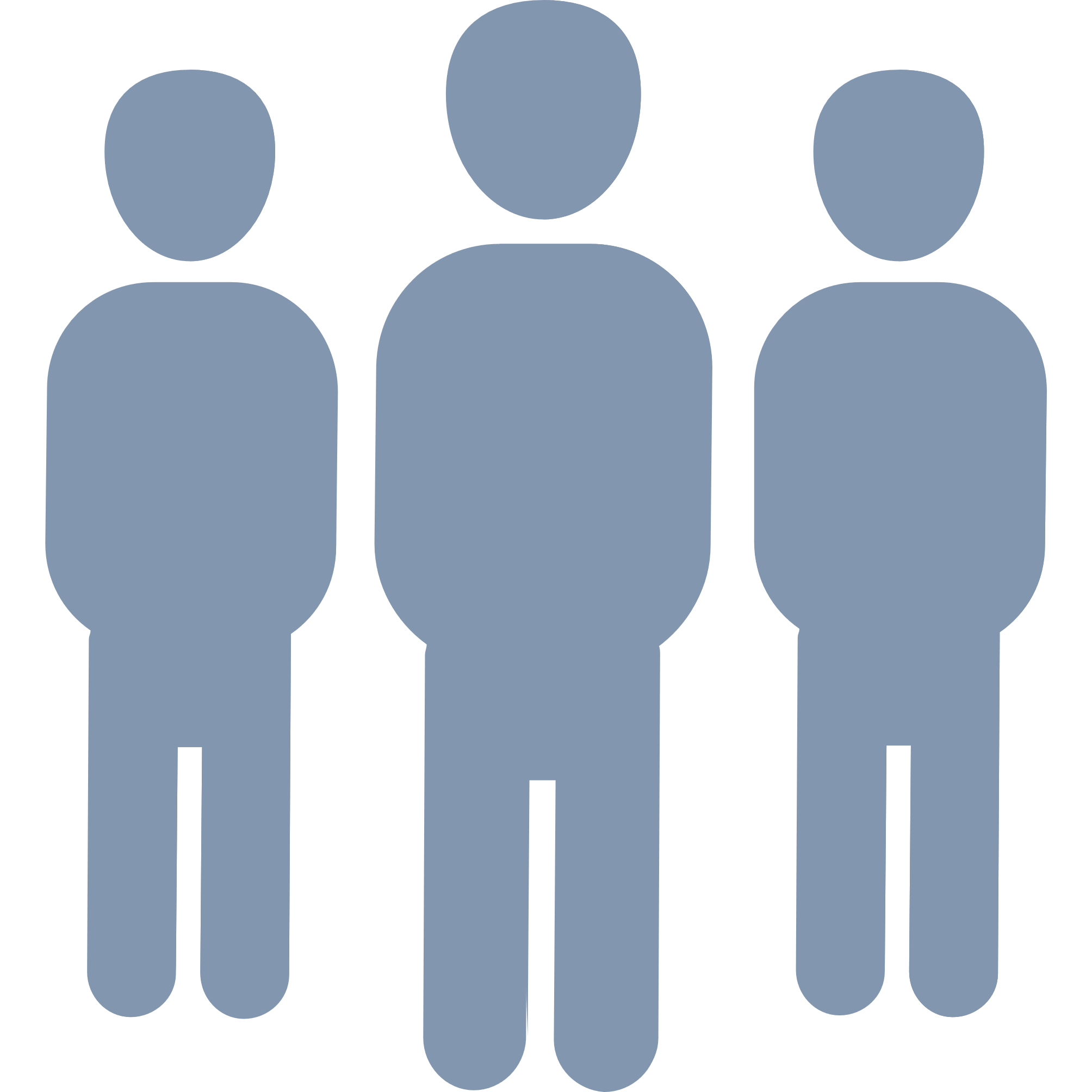 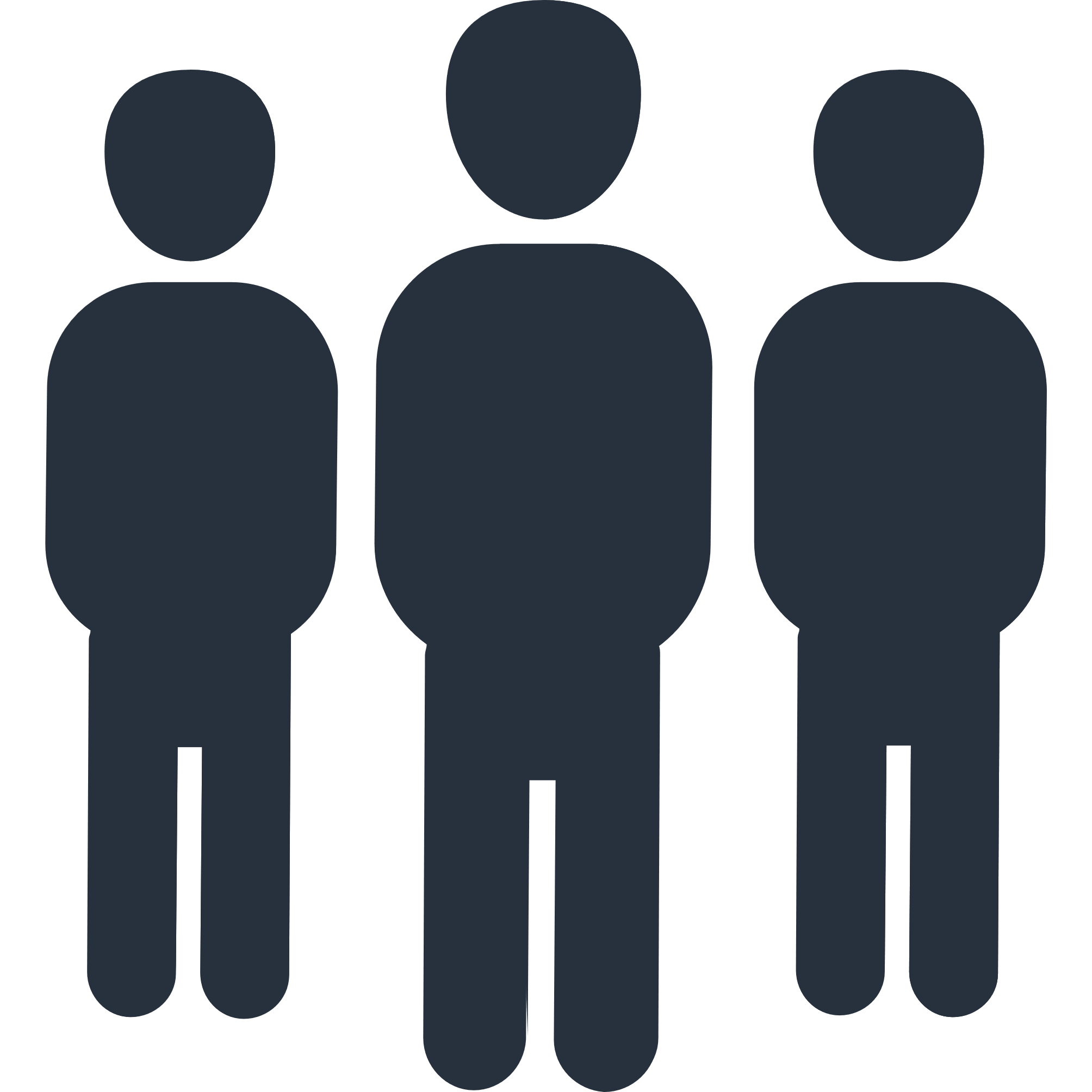 Executam operações de crédito de curto prazo

Possuem capacidade de “criação de moeda”

Operações: transferências, pagamentos, custódia de valores, prestação de serviços, entre outros
Pessoa Física
Depósitos
Empréstimos
Pessoa Jurídica
Grandes Empresas
+  R$ 150 mi
Private Bank
+ R$ 3 mi
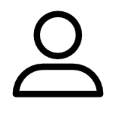 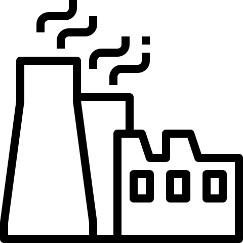 Banco Comercial
Provedores de Recursos
Tomadores de Recursos
Prime / Personnalite
R$ 10 k – R$ 3 mi
Médias Empresas
R$ 5 mi – R$ 150 mi
Juros (Y%)
Spread Bancário 
Y% - X%
Juros (X%)
Pequenas Empresas
< R$ 5 mi
Varejo
< R$ 10 k
Instituições Financeiras
Banco Comercial
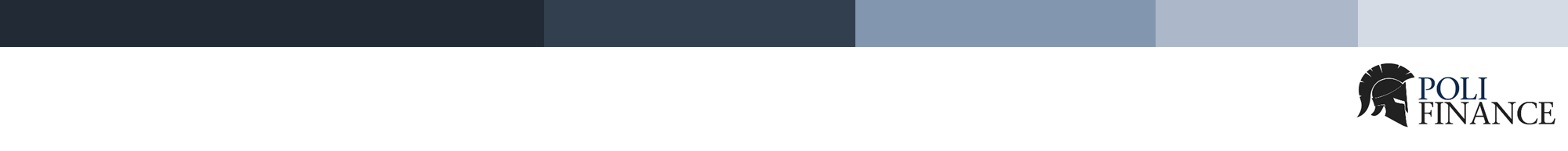 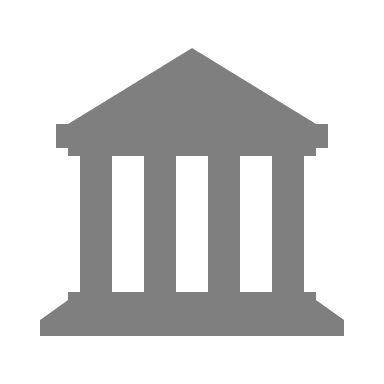 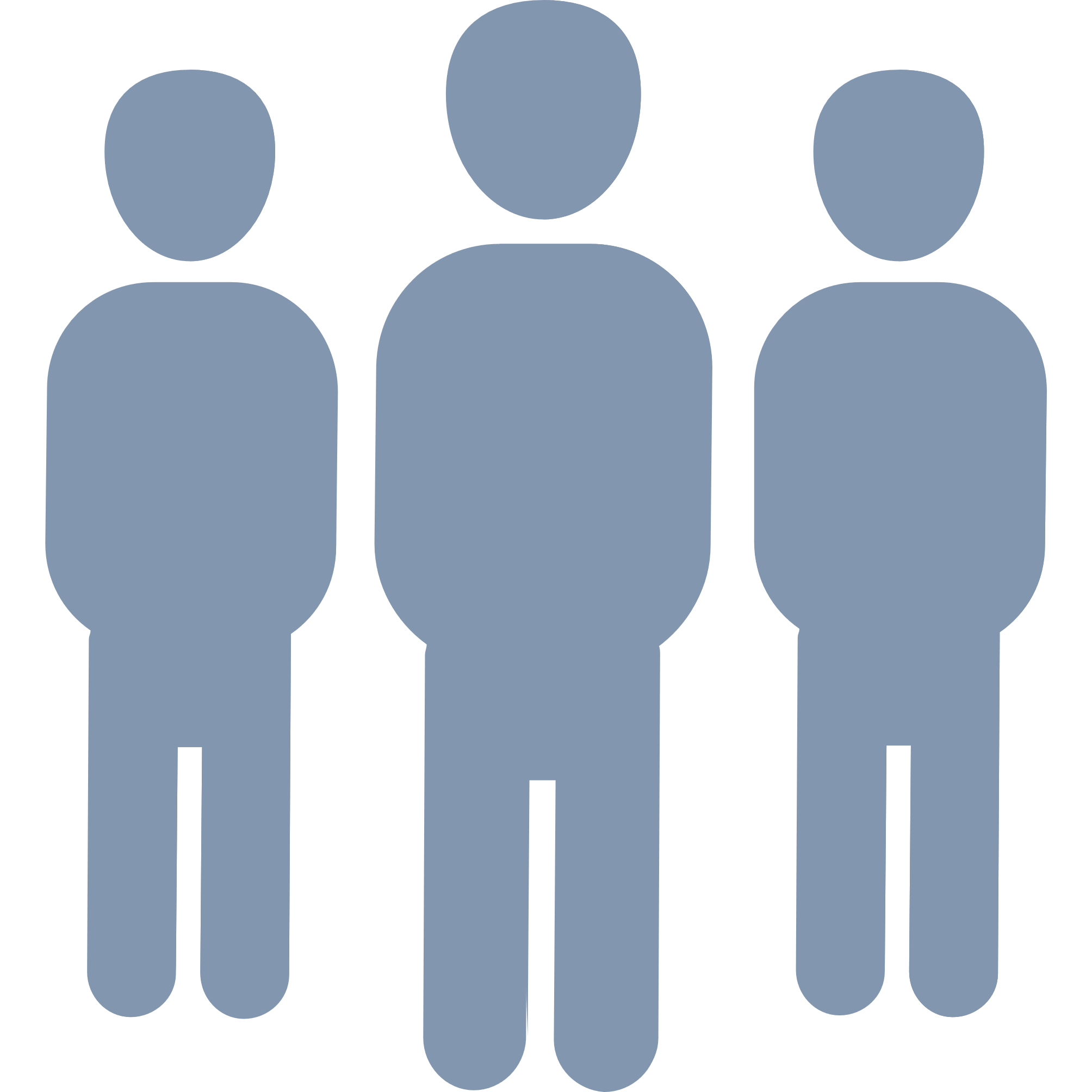 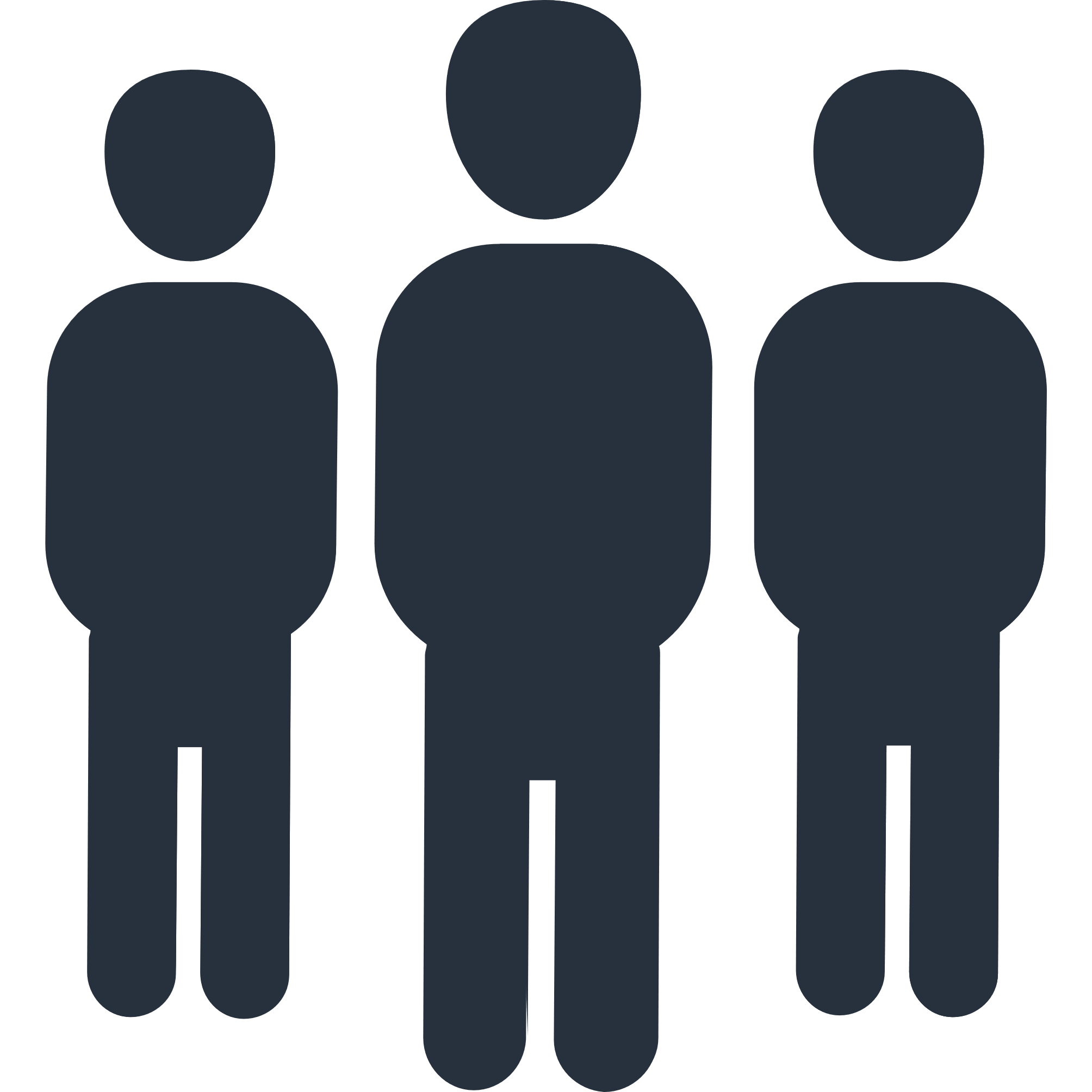 Executam operações de crédito de curto prazo

Possuem capacidade de “criação de moeda”

Operações: transferências, pagamentos, custódia de valores, prestação de serviços, entre outros
Pessoa Física
Depósitos
Empréstimos
Pessoa Jurídica
Grandes Empresas
+  R$ 150 mi
Private Bank
+ R$ 3 mi
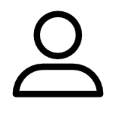 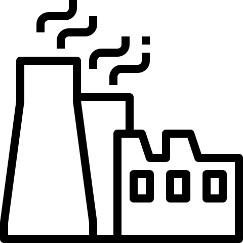 Banco Comercial
Provedores de Recursos
Tomadores de Recursos
Prime / Personnalite
R$ 10 k – R$ 3 mi
Médias Empresas
R$ 5 mi – R$ 150 mi
Juros (Y%)
Spread Bancário 
Y% - X%
Juros (X%)
Pequenas Empresas
< R$ 5 mi
Varejo
< R$ 10 k
Instituições Financeiras
Banco Comercial
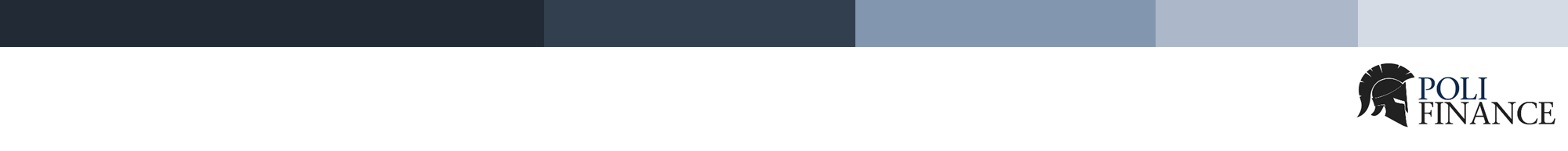 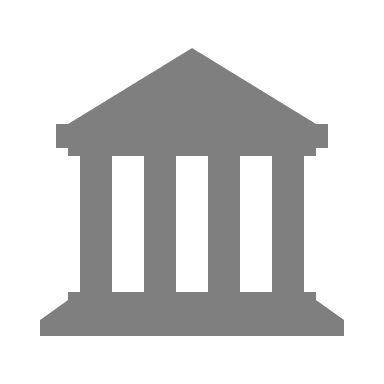 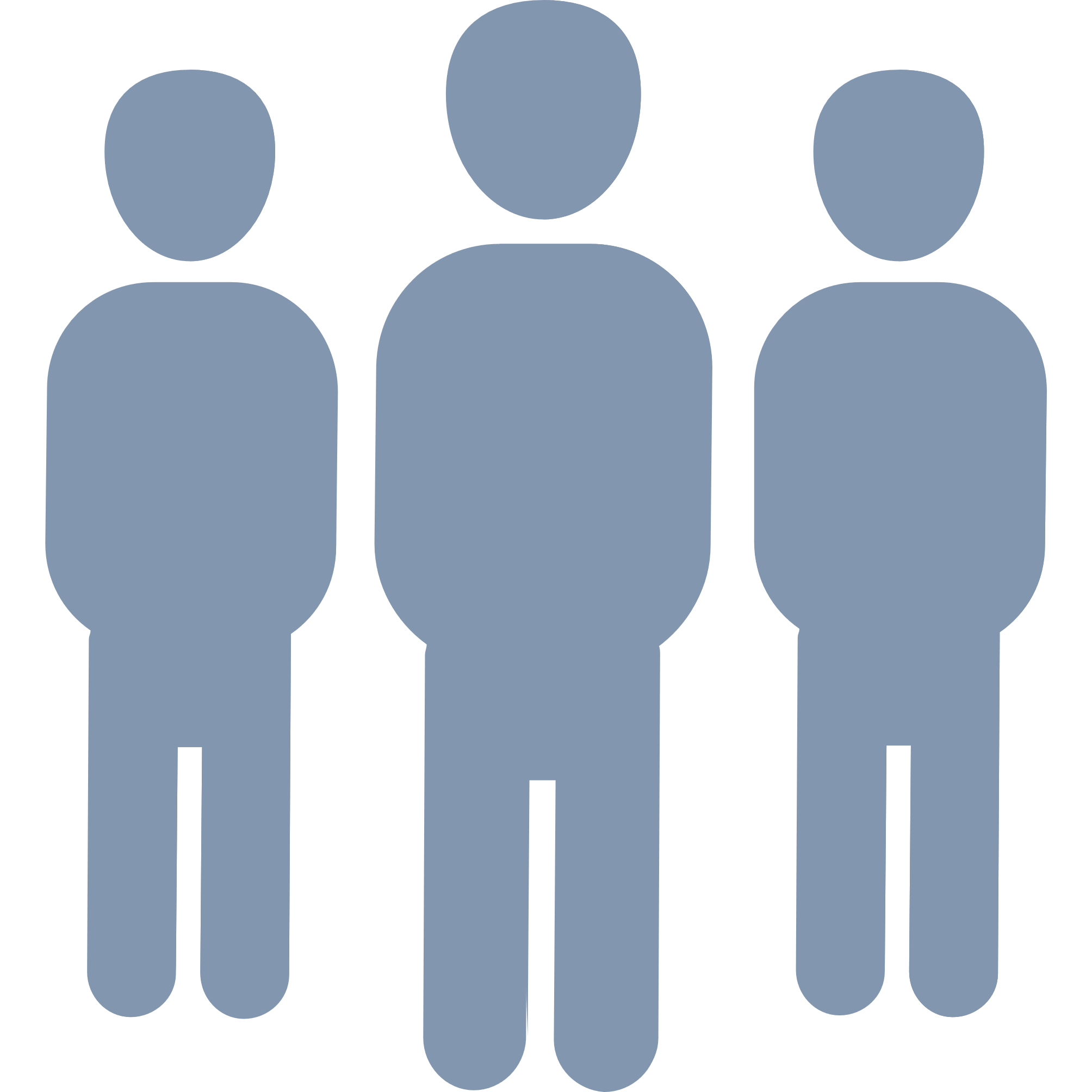 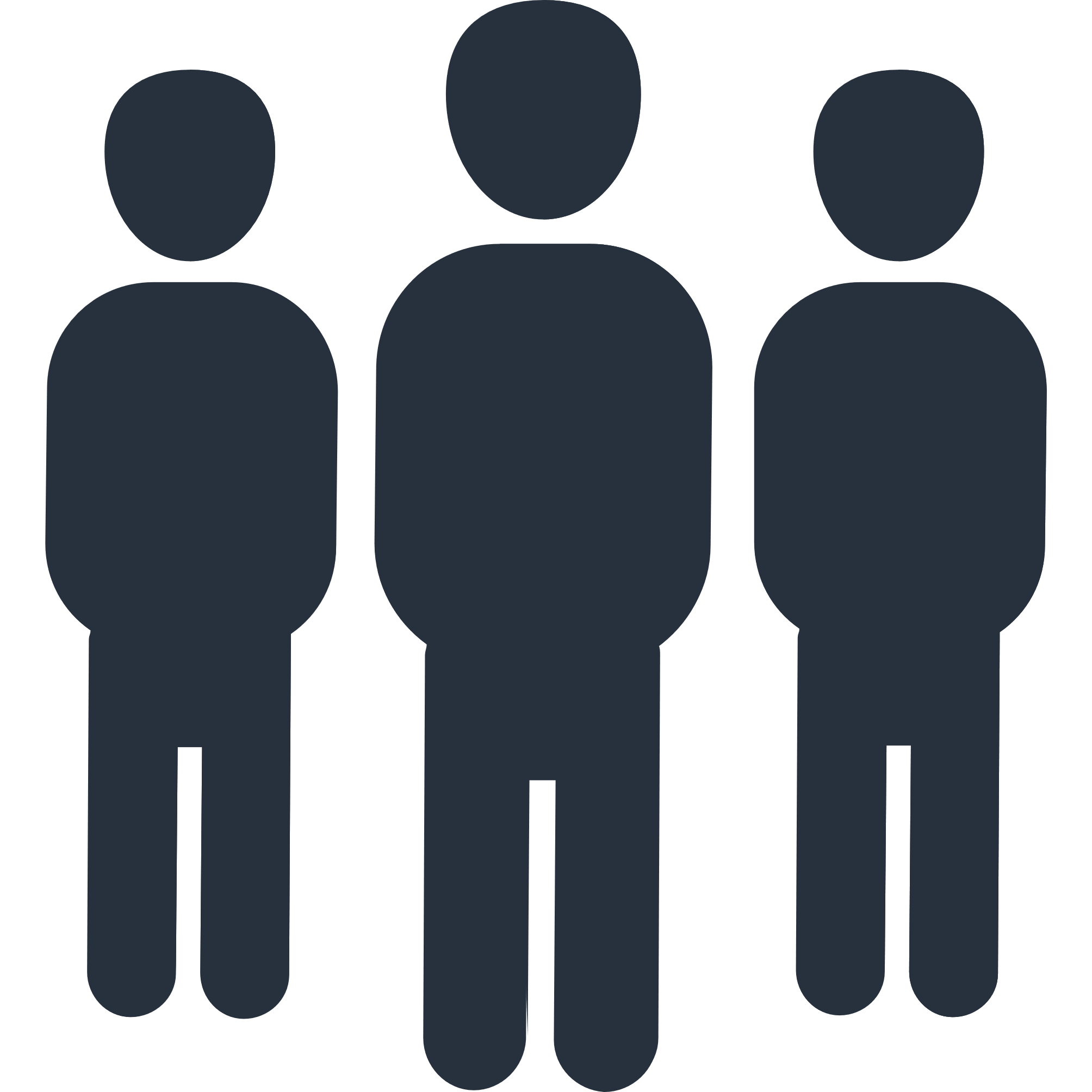 Executam operações de crédito de curto prazo

Possuem capacidade de “criação de moeda”

Operações: transferências, pagamentos, custódia de valores, prestação de serviços, entre outros
Pessoa Física
Depósitos
Empréstimos
Pessoa Jurídica
Grandes Empresas
+  R$ 150 mi
Private Bank
+ R$ 3 mi
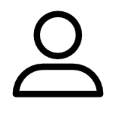 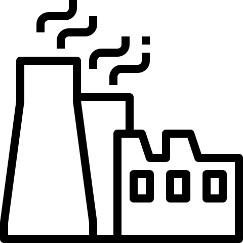 Banco Comercial
Provedores de Recursos
Tomadores de Recursos
Prime / Personnalite
R$ 10 k – R$ 3 mi
Médias Empresas
R$ 5 mi – R$ 150 mi
Juros (Y%)
Spread Bancário 
Y% - X%
Juros (X%)
Pequenas Empresas
< R$ 5 mi
Varejo
< R$ 10 k
Instituições Financeiras
O que é um Banco de Investimento?
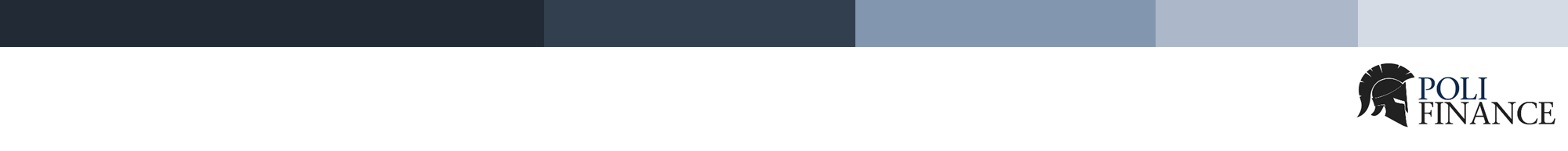 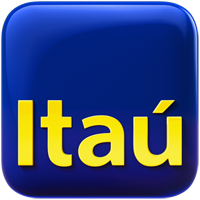 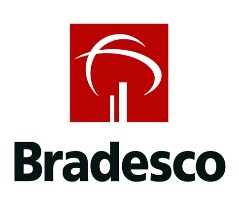 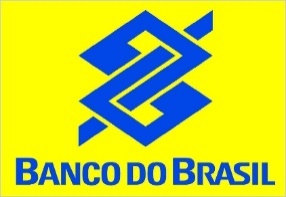 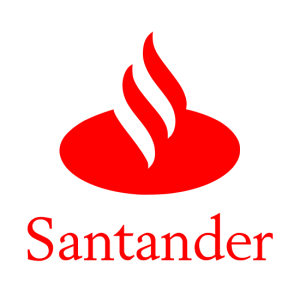 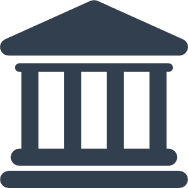 ... Comercial
... de Investimento
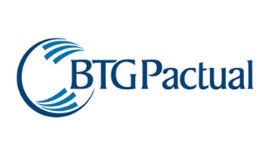 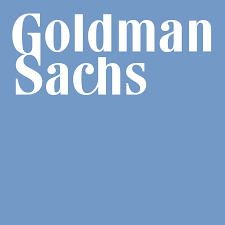 Banco…
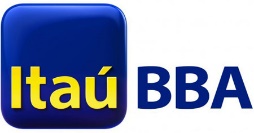 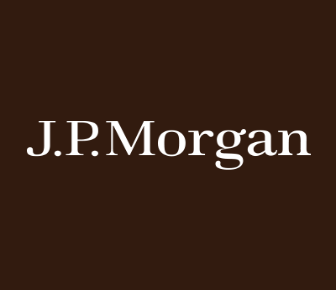 Instituições Financeiras
Banco de Investimento
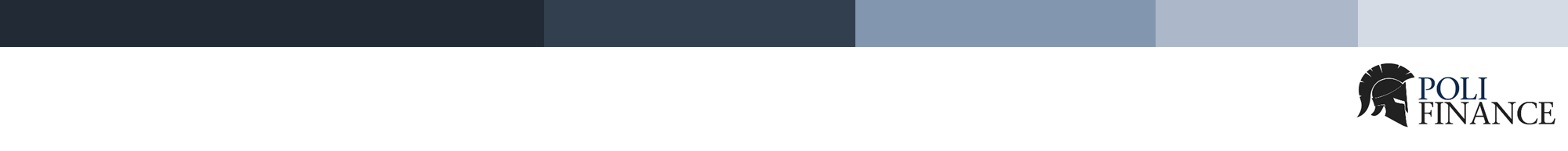 Possuem regulamentação própria

Separados dos bancos comerciais
Não possuem contas correntes
Operações geralmente mais arriscadas, de médio a longo prazo
Mais inseridos no mercado de capitais
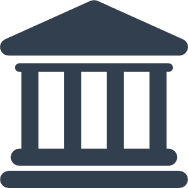 Banco de Investimentos
Debt Capital
Markets
Merger & 
Acquisitions
Investment
Banking (IB)
Private 
Equity
Research
Tesouraria
Chinese
Wall
Equity Capital
Markets
Asset 
Management
Trading
Instituições Financeiras
Banco de Investimento
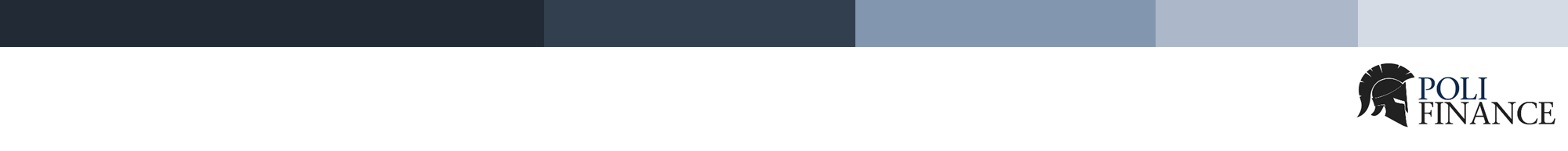 Possuem regulamentação própria

Separados dos bancos comerciais
Não possuem contas correntes
Operações geralmente mais arriscadas, de médio a longo prazo
Mais inseridos no mercado de capitais
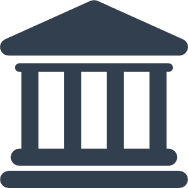 Banco de Investimentos
Debt Capital
Markets
Merger & 
Acquisitions
Investment
Banking (IB)
Private 
Equity
Tesouraria
Research
Chinese
Wall
Equity Capital
Markets
Asset 
Management
Trading
Linha do Tempo – da Idade Média até o Século XIX
Idade Média
Idade Média
Séc XVI e XVII
Séc XVI e XVII
Séc XVII e XVIII
Séc. XIX
Essência: instituição financeira que possibilita financiamentos em quantias e prazos maiores

 O termo “banco de investimento” só surgiu no séc. XIX, mas seu conceito surgiu bem antes
Origem: comerciantes de commodities (grãos, seda, metais…)

 Centros comerciais na Itália: Siena, Florença e Gênova

 Baseados em capital próprio familiar

 Instrumentos: cartas de troca
Expansão para além das famílias e início de parcerias 

 Instrumentos para vendas futuras e financiamento de longo prazo 

 Início do uso de instrumentos financeiros para se financiarem
Filiais e correspondents

 Ganho de notoriedade – Realeza e Igreja

 Séc. XVII – desnvolvimeento em Amsterdã e Londres

 Primeira emissão de ações – Companhias das Índias Orientais
Primeiras emissões de ações – Companhias das Índias Orientais

 Aprimoramento - emissão e distribuição de títulos

 Início da Revolução Industrial: maiores necessidades de finaciamento
Guerras trouxeram a necessidade de maiores financiamentos

 Expansão da Revolução Industrial

 A partir de 1830: expansão das ferrovias e industrias de base, depois eletricidade
5/26/2020
11
Linha do Tempo – Séculos XIX e XX
1ª Guerra
Anos 30
2ª Guerra
Anos  80 e 90
Séc XIX
Séc XIX
Molde dos bancos de investimento nos moldes atuais

 Emissões frequentes

 Ações: com participação acionária | retornos não definidos

 Títulos de dívida: sem participação acionária | retornos definidos
Surgimento de bancos múltiplos (primeiro Bélgica)

 Surgimento nos EUA de grandes bancos: JP Morgan, Goldman Sachs, Lehman Brothers, Citi…

 Desenvolvimento do mercado secundário
Após a 1ª Guerra, de um lado grandes dívidas

 De outro, boom de novos emissores e cresciemento acelerado

 Crise de superprodução e quebra da Bolsa de NY
Grande Depressão, hiperflação e cris econômica

 Regulação do setor

 Séc. XVII – desnvolvimeento em Amsterdã e Londres

 1933 – EUA: separação de bancos comerciais de bancos de investimento (Bélgica e Itália também)
Após a 2ª Guerra, expansão com base na reconstrução dos países

 Formação de conglomerados novametne em diversos setores através de incorporações
Formação de conglomerados no setor financeiro novamente

 Inovações tecnológicas e surgimento de novos instrumentos

 1999 – EUA: fim da separação entre bancos comerciais e de investimeneto
5/26/2020
12
Linha do Tempo – Século XXI
2020
Séc XXI
Séc XXI
Séc XXI
2019
2019
Ritmo acelerado de cresciemento dos conglomerados financeiros 

 Crise de 2008

 Falência de grandes players, como Lehman Brothers

 Regulação mais restritiva e reestruturação do mercado finaceiro
Bancos de investimento são conglomerados globais

 Em economias emergentes, bancos de investimento surgiram como instituições governamentais, subisdiárias de bancos internacionais e, em menor escala, instituições privadas locais
No Brasil, há instituições governamentais que atuam no setor (BB, instituições internacionais (JPM, Goldman, BofA, Citi) e instituições locais (Itaú, Bradesco, BTG, Safra)
Maiores bancos de investimento em fees (2019FY):
JP Morgan
Goldman Sachs
Bank of America
Morgan Stanley
Citi
Credit Suisse
Barclays
Deutsche Bank
Wells Fargo
RBC Capital Markets
Bancos de investimento brasileiros:
BTG Pactual
Itaú BBA
Bradesco BBI
BB Securities
Safra
Crise de saúde e, por consequência, econômica e fianceira

 Impactos do Covid-19
5/26/2020
13
Investment Banking Safra | Abordagem Sociotécnica
Estrutura
A Companhia e a área
Suporte Sênior
O Banco Safra S.A. é um banco brasileiro, sendo o 4º maior banco de controle privado do País considerando-se seus totais de ativos, conforme o Banco Central. Atua como um banco múltiplo provendo uma ampla linha de produtos e serviços financeiros, e diferencia-se no mercado brasileiro pela experiência e proximidade da família Safra junto aos negócios.
O Banco Safra, integrante do Grupo Safra presente em 24 países, faz parte de uma rede internacional de empresas, que pautada na tradição, segurança e gestão conservadora de seus negócios continua expandindo e diversificando sua atuação, por meio de investimentos em vários empreendimentos. Possui uma rede de atendimento que atua de forma segmentada e que permeia todo o território nacional, distribuídas nas principais cidades.
Especificamente, a área de Investment Banking (M&A/ECM) lida com fusões e quisições de empresas e com levantamento de capital acionário para empresas.
Comitê Executivo
Equipe de Cobertura
Co-Heads do IB, Managing Directors e Coverage Bankers
Equipe de Execução
Associates, Analistas, Trainees e Estagiários
Alguns Números
Organização do Trabalho
A área cresceu de 15 pessoas em 2017 para aproximadamente 50 colaboradores em 2019
No ano passado, alcançou a 5ª posição no ranking de M&A em número de deals
Cada um da área pode ter envolvimento em múltiplos deals simultâneos, sendo possível estar em até mais de 10 dependendo do momento e da natureza destes
O trabalho se configura na abordagem sociotécnica:
Para cada deal, é alocada uma equipe que divide as tarefas e é responsável pela entrega. Tal responsabilidade coletiva com rotações de tarefas caracteriza um grupo semi-autônomo
Os times têm autonomia quanto ao jeito que trabalham ou o que fazem, contanto que entreguem as análises, apresentações e documentos dos deals
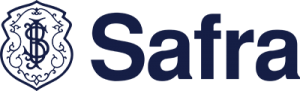 5/26/2020
14
Investment Banking BTG Pactual | Abordagem Sociotécnica
Estrutura
A Companhia e a área
Managing Director
O BTG Pactual é é o maior banco de investimentos da América Latina,sua está no Brasil. Emprega cerca de 2.300 colaboradores em operações de serviços de banco de investimento, gestão de recursos (asset management), e gestão de fortunas (wealth managment). O BTG Pactual caracteriza-se por operar sob a forma de um partnership meritocrático, que conta atualmente com 250 sóciosO BTG Pactual ocupa posição de liderança no mercado brasileiro e, como resultado da sua expansão e foco estratégico na América Latina.
Principais Áreas :
Investment Banking.
Corporate Lending.  
Sales and Trading.
Asset Management.
Wealth Management.
Consumer lending and insurance. 
Especificamente, a área de Investment Banking (M&A/ECM) lida com fusões e quisições de empresas e com levantamento de capital acionário para empresas.
Associate Partner
Executive Director
Equipe Sênior
Equipe de Cobertura
Equipe de Execução
Director
Associate Director
Analista
Estagiário
Alguns números
Organização do Trabalho
Desde em 2012, o BTG Pactual foi o #1 em ECM na América Latina por volume e número de negócios e tem consistentemente sido coordenador mais ativo ano após ano
O BTG Pactual participou de 30 das 39 transações com esforços internacionais de emissores privados em 2019 no Brasil, ficando em 1º lugar em transações segundo esse critério, assim como em 1º lugar considerando todas as transações, com participação em 30 das 44 transações
O trabalho se configura na abordagem sociotécnica:
Para cada deal, é alocada uma equipe que divide as tarefas e é responsável pela entrega. Tal responsabilidade coletiva com rotações de tarefas caracteriza um grupo semi-autônomo
Os times têm autonomia quanto ao jeito que trabalham ou o que fazem, contanto que entreguem as análises, apresentações e documentos dos deals
5/26/2020
15
Corporate Banking – JP Morgan | Abordagem Sociotécnica
O banco
O JP Morgan Chase & Co é um dos maiores bancos múltiplos do mundo, resultado de diversas fusões e aquisições 
Sua história começa com a fundação do The bank of the Manhattan Company em 1799
John Pierpont Morgan, de deu nome à companhia, foi um dos maiores e mais famosos banqueiros
As áreas
Corporate & Investment Banking
Commercial Banking
Consumer & Community Banking 
Asset & Wealth Management
Corporate Staff
O Corporate Banking
Relacionamento com grades empresas nacionais ou multionacionais, governos e instituições financeiras
Área comercial
Venda dos diversos produtos oferecidos pelo banco, engajamento das áreas de produtos e construção de soluções integradas
Abordagem sociotécnica
Grupos semiautônomos formados, em geral, por um banker, um analista/associate e um estagiário, que atuam de modo independente em cada projeto
Cada grupo tem autonomia e também responsabilidade por cada entrega

Estrutura
Banker / Head – MD ou ED
Banker – ED ou VP
Junior – Associate ou Analista
Estagiário
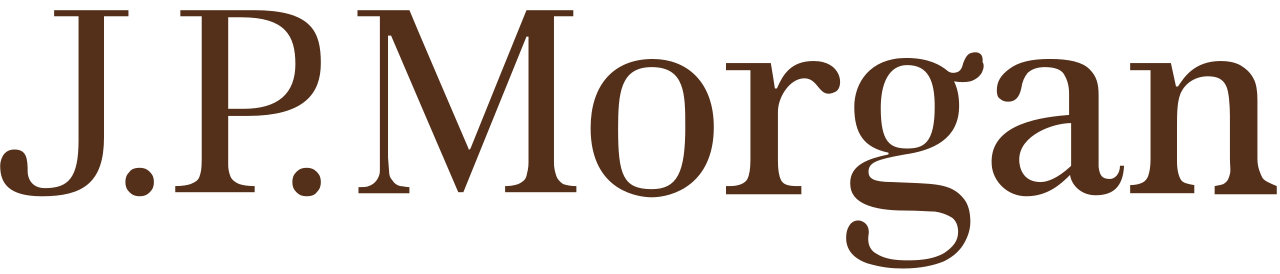 16
Kinea Private Equity | Abordagem Sociotécnica
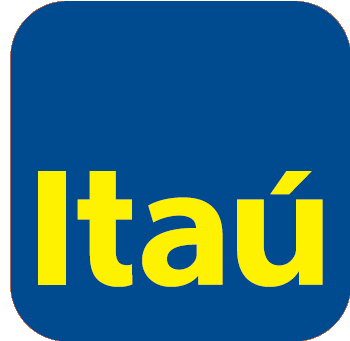 Sócios Executivos
R$500mpara fundos
80% de Participação
50% dos Lucros
Cristiano Lauretti
Managing Partner, 
Head of Private Equity
AIG Capital Partners
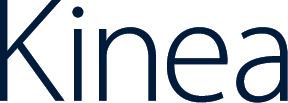 CI
21
Diego Santos
Sócio
AIG Capital Partners
Eduardo Marrachine
Sócio
AIG Capital Partners
Camilo Ramos
Sócio
Itaú BBA Investment Bank
Hedge Funds
Tamanho: R$50 bilhões
CI
11
CI
21
CI
10
Eric Varga
Vice-Presidente
BRZ Investimentos
Philippe Schlumpf
Associate
Advent International
Gustavo Baes
Estagiário
Conrado Pietraroia
Vice-Presidente
Real Estate
Tamanho: R$15 bilhões
9
7
1
8
Arthur Hadler
Associate
Enrico Guerrini
Estagiário
Infraestrutura
Tamanho: R$3 bilhões
1
6
1
Lucas Ottoni
Analista
Rafael Serson
Analista
Matheus Lino
Analista
Organização: Sócio-Técnica
Private Equity
Tamanho: R$3 bilhões
3
3
2
Kinea Private Equity | Abordagem Sociotécnica
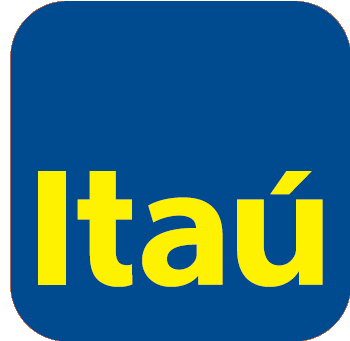 Sócios Executivos
R$500mpara fundos
80% de Participação
50% dos Lucros
Cristiano Lauretti
Managing Partner, 
Head of Private Equity
AIG Capital Partners
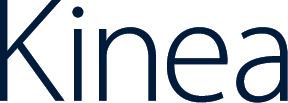 CI
21
Diego Santos
Sócio
AIG Capital Partners
Eduardo Marrachine
Sócio
AIG Capital Partners
Camilo Ramos
Sócio
Itaú BBA Investment Bank
Hedge Funds
Tamanho: R$50 bilhões
CI
11
CI
21
CI
10
Eric Varga
Vice-Presidente
BRZ Investimentos
Philippe Schlumpf
Associate
Advent International
Gustavo Baes
Estagiário
Conrado Pietraroia
Vice-Presidente
Real Estate
Tamanho: R$15 bilhões
9
7
1
8
Arthur Hadler
Associate
Enrico Guerrini
Estagiário
Infraestrutura
Tamanho: R$3 bilhões
6
1
Lucas Ottoni
Analista
Rafael Serson
Analista
Matheus Lino
Analista
Organização: Sócio-Técnica
Private Equity
Tamanho: R$3 bilhões
3
3
2
Goldman Sachs Securities Division| Abordagem Sociotécnica
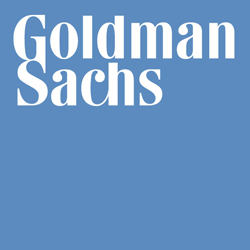 Fundado em 1869, com sede em Nova York
Veio para o Brasil em 1995 – Inicialmente focado em fusões e aquisições
Áreas atuantes no país: Corretora, Securities, Global Investment Research e Investment Banking
Security:  ”is a certificate or other financial instrument that has monetary value and can be traded”Podem ser 3 tipos:	Títulos de Dívida – Ex: Debentures
		Títulos de Capital – Ex: Ações                                      Mesas
		Derivativos – Ex: Opções de Compra
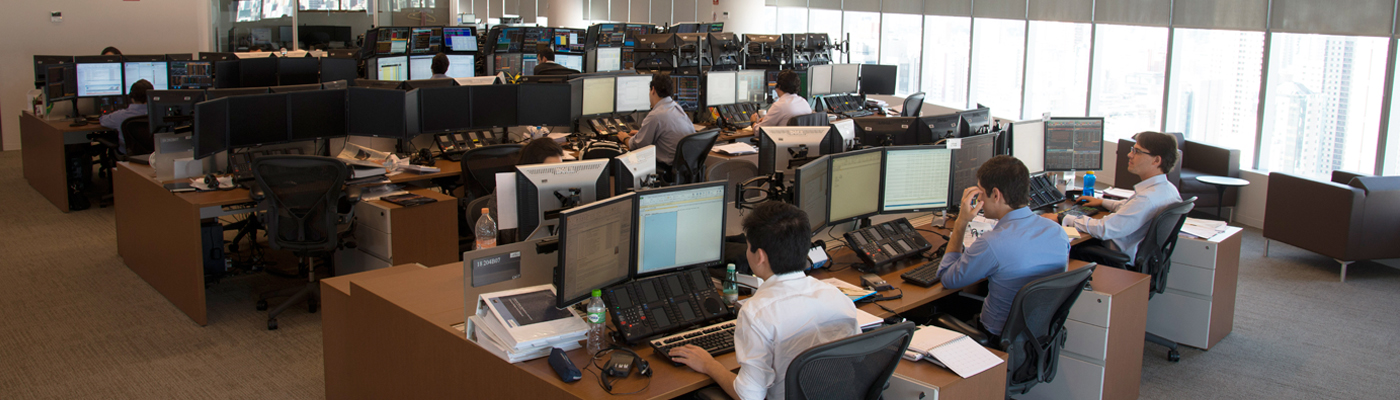 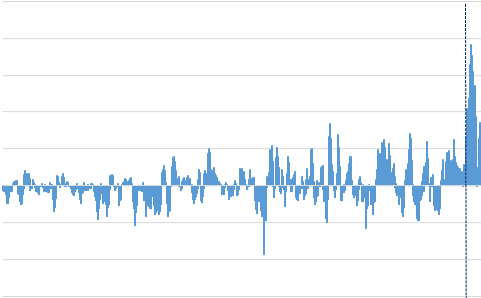 Área de Sales: uso de capital do cliente para transações

Geração de conteúdo para auxilio das mesas de securities: Gráficos, análises, bases de dados
5/26/2020
19
Bancos de Investimento e a Escola Sociotécnica
Interação com o ambiente
Subsistema Técnico
Subsistema Social
Grupos Semiautônomos
Recompensa por resultado
Capacidade de interpretação tomada de decisões a partir dos dados




Contratações por meio de processos seletivos e/ou indicação
Divisão em grupos com especializações em determinadas áreas de atuação
Líderes atuam no sentido de garantir a fluidez dos processos
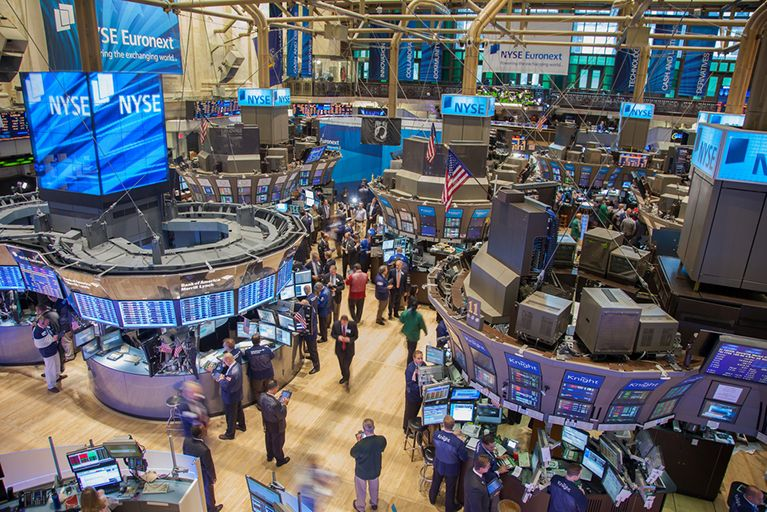 Distribuição de “bônus” periódicos de acordo com o desempenho da empresa
Softwares responsáveis pelos mais diversos tipos de interação
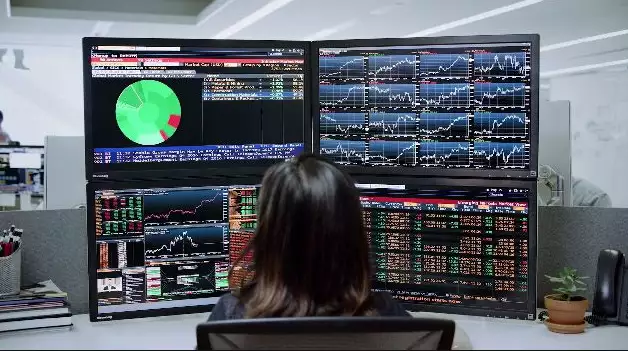 Adaptação ao momento do mercado financeiro
Rotina imprevisível, sujeita a mudanças repentinas
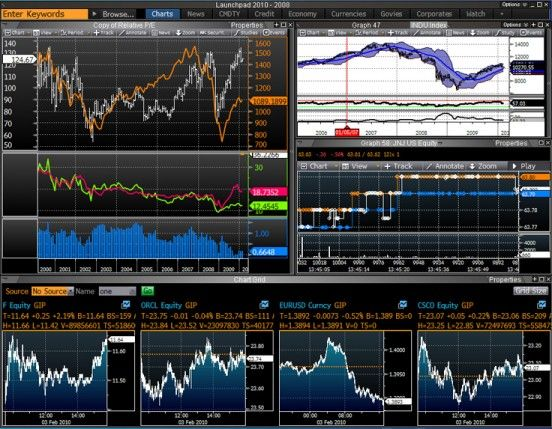 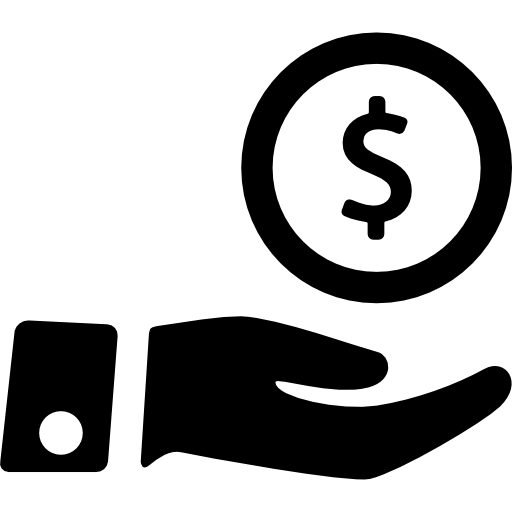 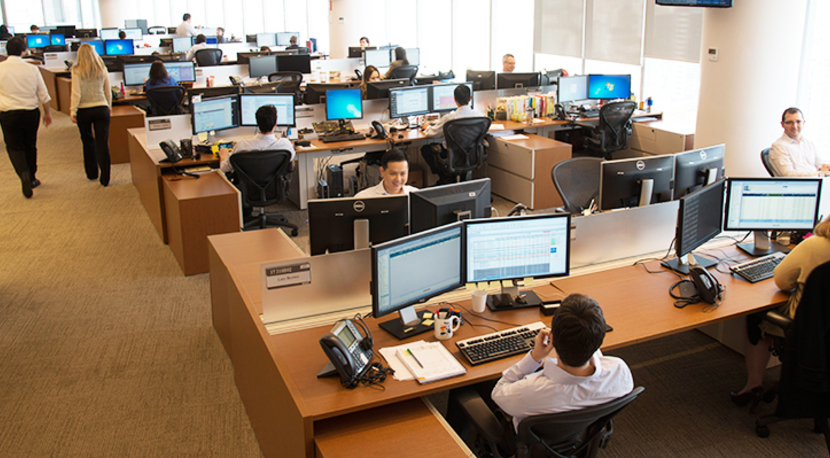 5/26/2020
20
Tesouraria - BNP Paribas
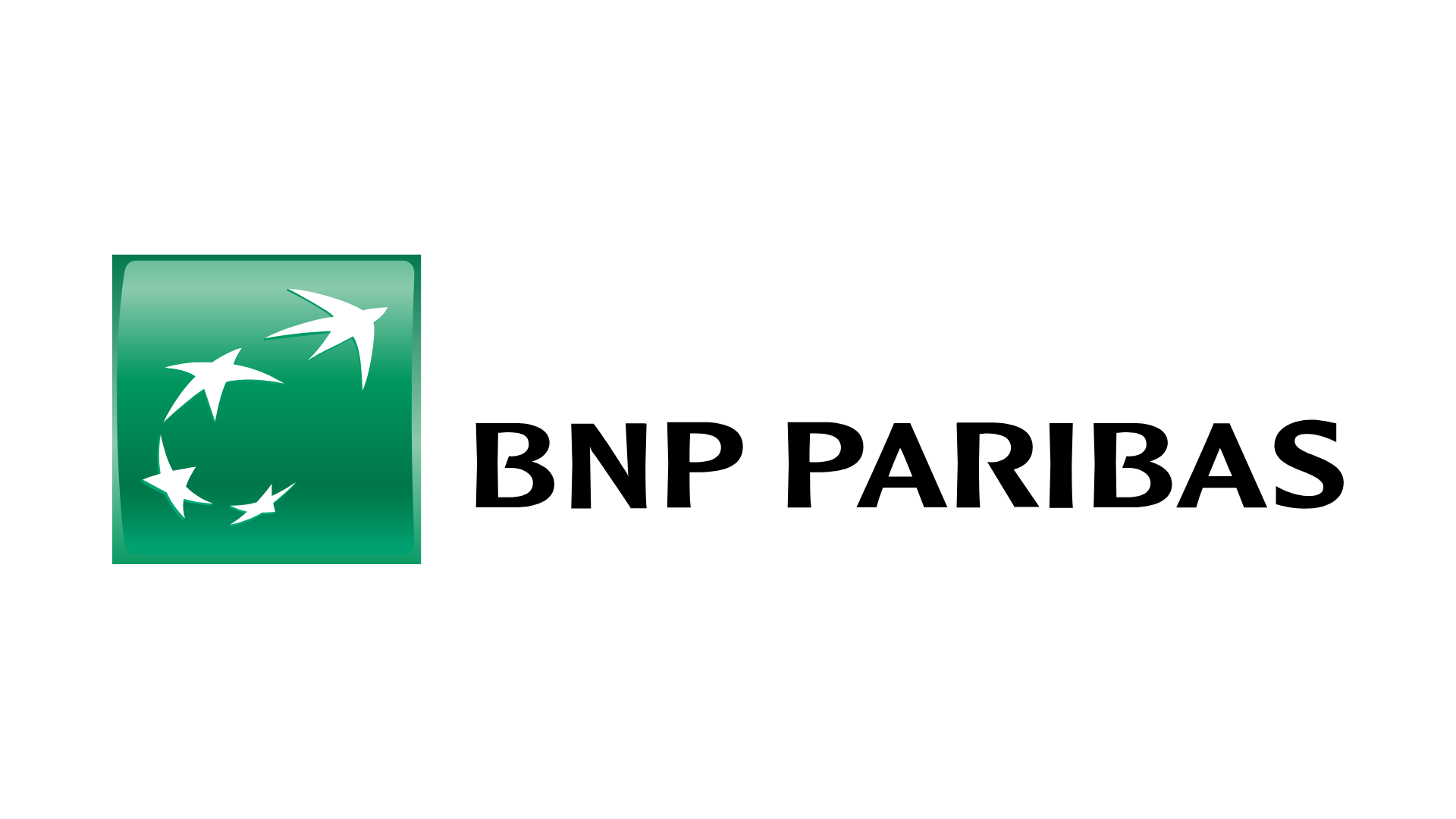 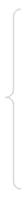 Área transversal do Banco
Atende as linhas de negócio do Banco e clientes externos (corporativos ou outras instituições financeiras)
Contato direto com outros bancos, corretoras e clearings

Responsabilidades
gestão da liquidez do Banco
captação de recursos
gestão do caixa
gerenciamento de riscos
gerar resultado
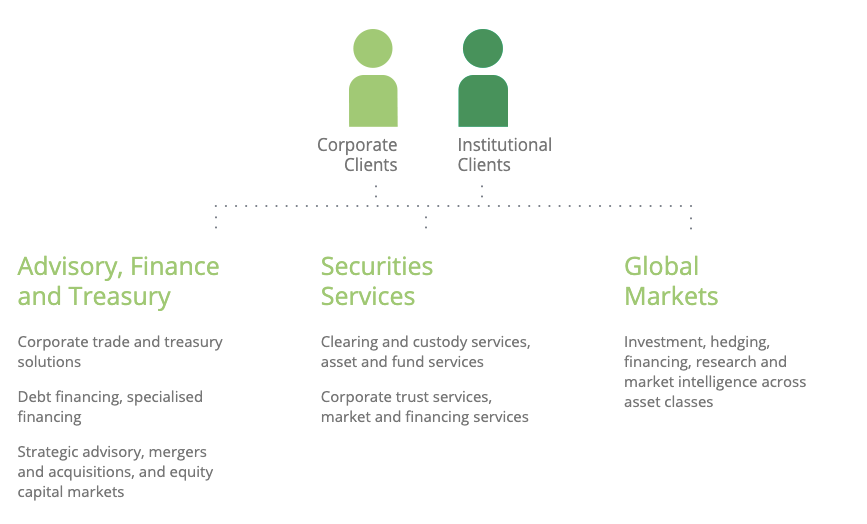 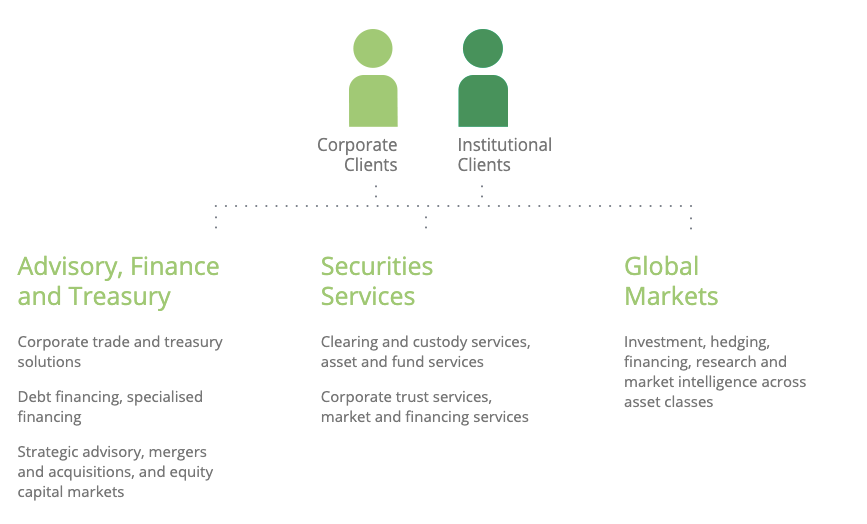 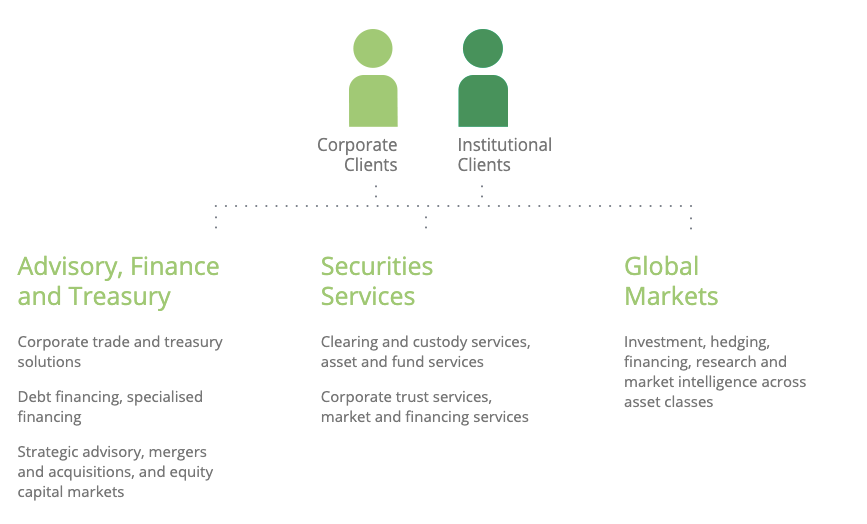 Treasury
Business Lines
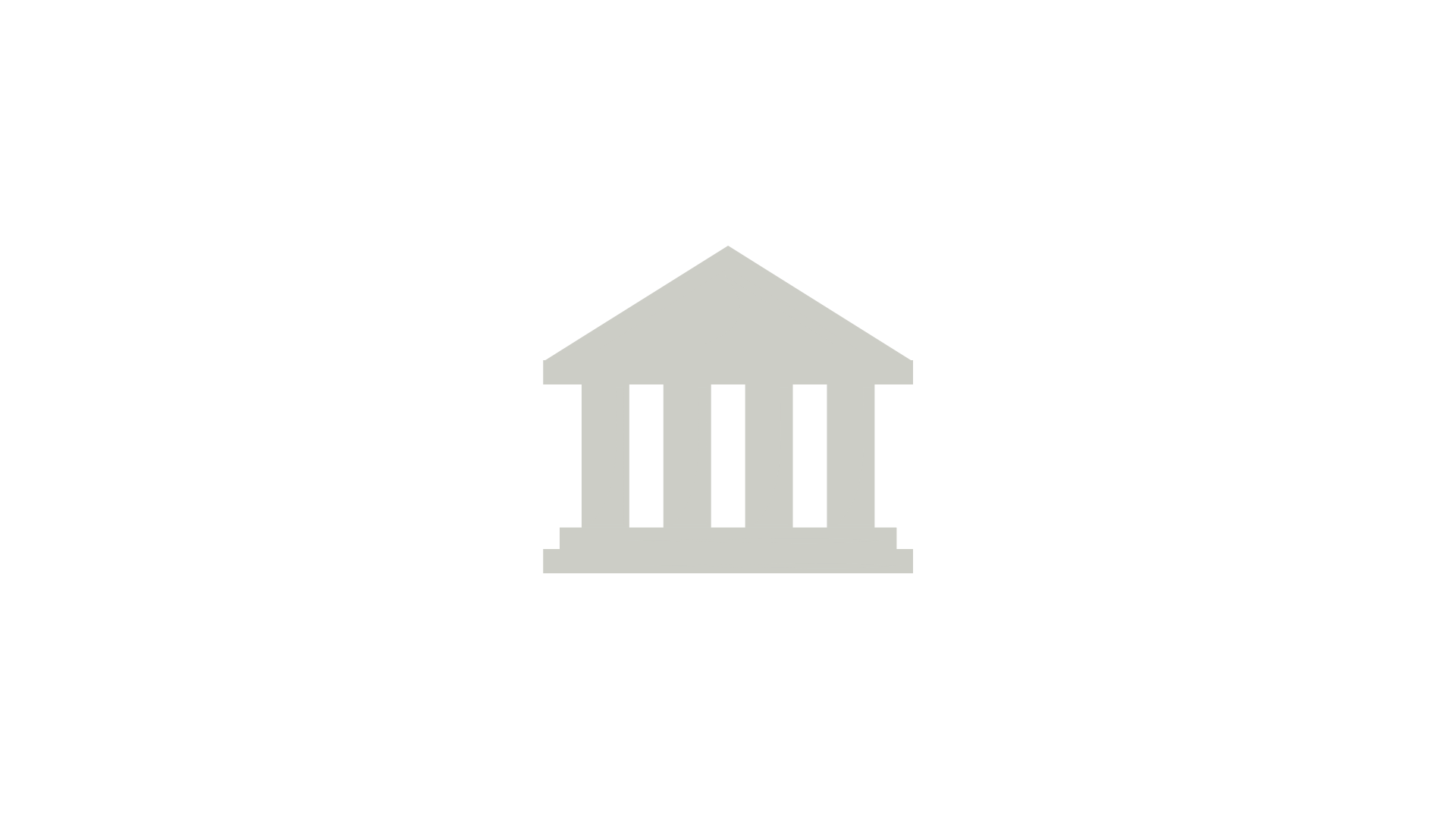 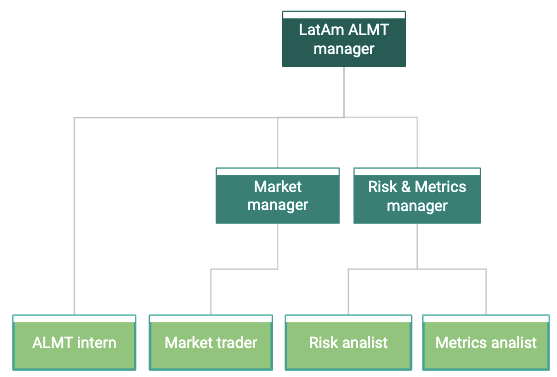 other banks and financial institutions
21
Organização do trabalho na Tesouraria
Compra e venda/emissão de ativos financeiros diversificados (CDB, LF, títulos públicos, etc.), customizados de acordo com o cliente, somente na quantidade necessária e no momento necessário.
Just in time
TOYOTISMO
lean production
Centenas de transações por dia, na casa dos milhões de BRL/USD, todas seguindo normas e exigências estabelecidas pelo Banco Central e por outros órgãos reguladores do SFN
Produção em massa e padronizada
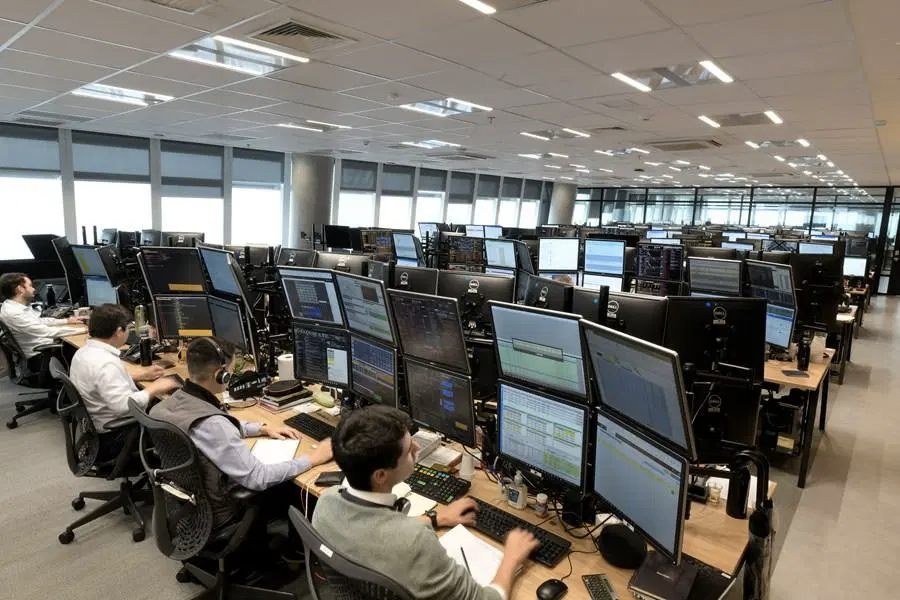 Cada membro da área tem um papel específico, com processos e atividades determinados. A composição do grupo é fixa e o trabalho em equipe permite maior flexibilidade
Trabalho em equipe com postos de trabalho definidos
Equipe é composta por membros multifuncionais, que executam mais de uma tarefa, com formação acadêmica e certificações necessárias para atuar em certos cargos (Anbima, CFA, etc.)
Multifuncionalidade
22
Organização do trabalho mista?
Afinal, é possível uma organização apresentar traços tanto da Escola Sociotécncia quanto do Sistema Enxuto de Produção (Toyotismo) em sua organização do trabalho?
“ […] necessidade da organização em investir em um modelo de OT mista. Em alguns processos trabalhando no sentido da máxima padronização e redução das variabilidades, e em outros o incentivo ao desenvolvimento das competências individuais e coletivas, buscando assim, reduzir as incertezas do processo através do aumento do nível de decisões delegadas aos colaboradores da produção.”


-Sistema de Produção Enxuto e Sistema Sócio-Técnico: Impactos na Organização doTrabalho em Uma Empresa, EnAnpad - Rio de Janeiro, setembro de 2007
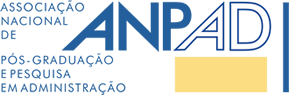 23
Impactos da Crise do Covid-19
Queda na Selic
Contração econômica
Saída de capital estrangeiro
Bolsa
Redução de liquidez no mercado
Dólar chegou à maxima histórica de R$5,90
Ibovespa apresentou maior queda desde 2008, recuando 40% em 2020.
6 circuit breakers na B3 em março
Diminuição na entrada x aumento da saída de caixa dos bancos
Banco Central vem adotando uma série de medidas para manter o sistema bancário com níveis adequados de liquidez
Mínima histórica da Selic a 3% ao ano
Previsão de cortes adicionais, chegando a 2.25% até o final do ano
Previsão de -4.5% PIB brasileiro em 2020
Desemprego de 12.2% em março
IPCA acumulado em 12 meses até abril de 2.4%, o menor em 21 anos
24
COVID-19
Contexto e efeitos
Mudanças
Súbita ameaça à saúde para o ambiente de trabalho diário nos bancos de investimento

Para bancos de investimento, home-office foi amplamente adotado

Imprevisibilidade aumentou para todos os projetos do banco
O ferramental do trabalho no escritório em parte pode não ter sido transferido para o home-office (dois monitores, impressoras de alto desempenho, softwares próprios para análises específicas de bancos de investimentos, etc...)

O ritmo e regime de trabalho tiveram de ser totalmente remanejados, em busca de aproveitar possibilidades mais eficientes, adaptar-se à rotina que o próprio mercado adotou em tempos de COVID-19 e pensar estrategicamente em como cada atividade se encaixa na nova dinâmica cotidiana de trabalho
5/26/2020
25
Contexto e Efeitos
Contexto
Efeitos
Exposição
Bancos de Investimento por vezes requerem contato com empresas de distintas localidades, e devido a necessidades de os banqueiros precisarem fechar negócios encontrando com os empresários, a área se mostrava muito exposta à propagação do COVID-19
A migração para home-office foi relativamente rápida
Migração
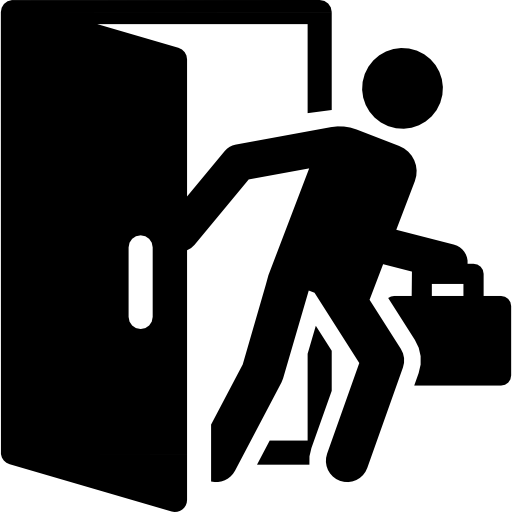 Comunicados e medidas de primeiras precauções foram iniciadas no começo da propagação do vírus no Brasil
Medidas Iniciais
Todos os negócios da área ficaram sucetíveis à imprevisibilidade do cenário dos mercados devido às projeções da pandemia
Incertezas
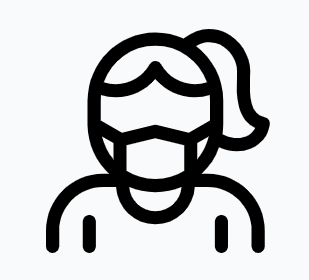 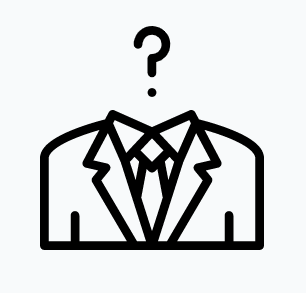 5/26/2020
26
Contexto e Efeitos
Mudanças Pontuais
Mudanças Estruturais
Ferramentas
Acompanhando a rápida migração, algumas medidas para viabilização de acesso remoto foram tomadas de imediato
Aos poucos, outras ferramentas usadas no trabalho, como alguns softwares ou até notebooks em algumas empresas começaram a ser fornecidos
Ferramentas
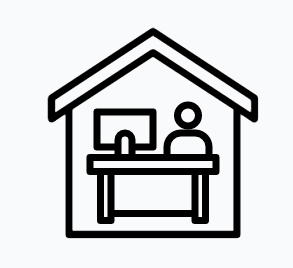 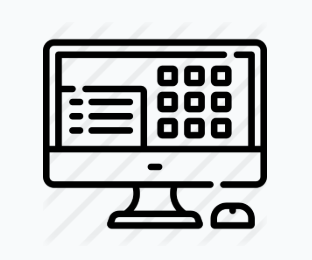 A comunicação por dispositivos móveis passou a ser vital e recorrente para tratar de cada assunto
Cotidiano
Aos poucos o cotidiano de reuniões e dinâmica de trabalho começaram a ser mais bem delimitados, adaptando-se ao novo ritmo da realidade em quarentena
Cotidiano
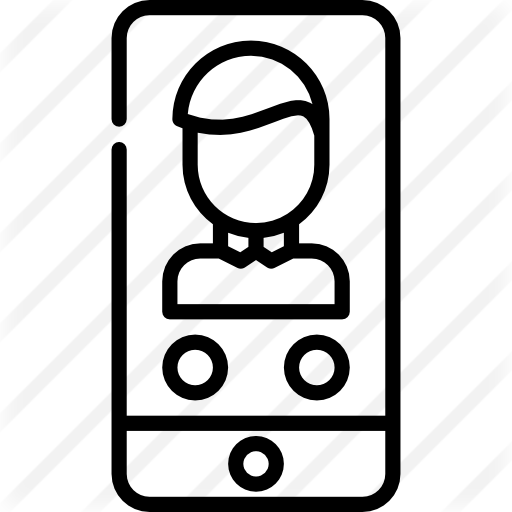 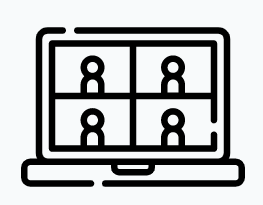 5/26/2020
27
Perspectivas para o futuro
Menos gente, mais espaço 
Afastar as mesas,funcionários para que não fiquem de frente para o outro
Eliminação de salas particulares
Arquitetônico
Testes de anticorpos
Distanciamento social
Limite no número de pessoas permitidas em um elevador
Hábitos
Suportes para desinfetantes para as mãos
 Limpeza intensificada
Higiene
Câmeras com scanners térmicos
Elevadores com comando por voz 
Os controles ativados por sensor
Tecnologia
5/26/2020
28